স্বাগতম
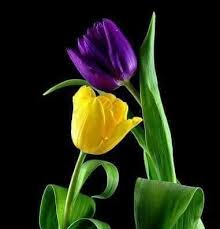 পরিচিতি
রত্নময় দাস 
সহকারি শিক্ষক
জলঢুপ উচ্চ বিদ্যালয়
বিয়ানীবাজার,সিলেট।
পাঠপরিচিতি
শ্রেণি –নবম
বিষয়:ভূগোল ও পরিবেশ 
অধ্যায়: ৪র্থ (পৃথিবীর অভ্যন্তরীণ ও বাহ্যিক গঠন)
পাঠের নাম:ভূমিকম্প ও অগ্ন্যুপাত
ছবিতে কি দেখতে পাচ্ছো?
আজকের আমাদের পাঠ ভূমিকম্প ও অগ্ন্যুপাত
শিখনফল
# এই পাঠ শেষে শিক্ষার্থীরা ভূমিকম্প ও অগ্ন্যুৎপাত কী তা    বলতে পারবে;
#  ভূমিকম্প ও অগ্ন্যুৎপাত এর কারণ সম্পর্কে বর্ণনা করতে পারবে;
#  ভূমিকম্প-প্রবণ অঞ্চল চিহ্নিত করতে পারবে।
এসো ভিডিও দেখি
https://www.youtube.com/watch?v=wiRdr5LzbwY
ভূপৃষ্ঠে ছিদ্রপথ বা ফাটলের চারপাশে ক্রমশ জমাট বেঁধে যে উচুঁ মোচাকৃতি পর্বত হয় তাকে আগ্নয়গিরি বলে।
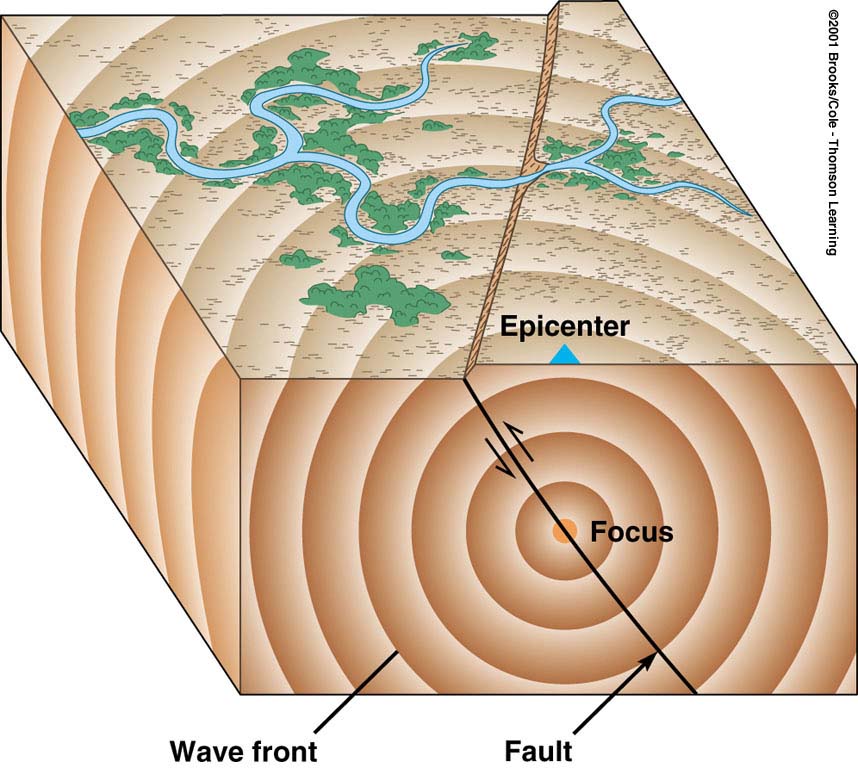 ভূকম্পনের ঢেঊ
উপকেন্দ্র
কেন্দ্র
জ্বালামুখ
আগ্নেয়গিরির মুখকে জ্বালামুখ বলে।
একক কাজ
জ্বালামুখ কি?
আগ্নেয়গিরি কি?
ভস্ম
লাভা
ভূমিকম্পের কারন সমুহঃ----
১।আগ্নেগিরির অগ্ন্যুপাত।
২। শিলাক্ষয়।
৩। হিমবাহের ধাক্কা।
ভূমিকম্প প্রবণ  এলাকা
দলীয়কাজ
লাভা কি?
কেন্দ্র কাকে বলে?
উপকেন্দ্র কি?
বাড়ীরকাজ
# তোমার এলাকায় ভূমিকম্প হলে তুমি কি কি পদক্ষেপ গ্রহন করবে?
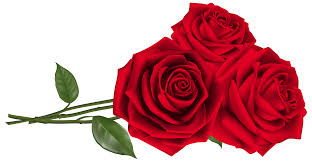 ধন্যবাদ সবাইকে